CRITERION 4. 
TEACHING AND LEARNING: EVALUATION AND IMPROVEMENT
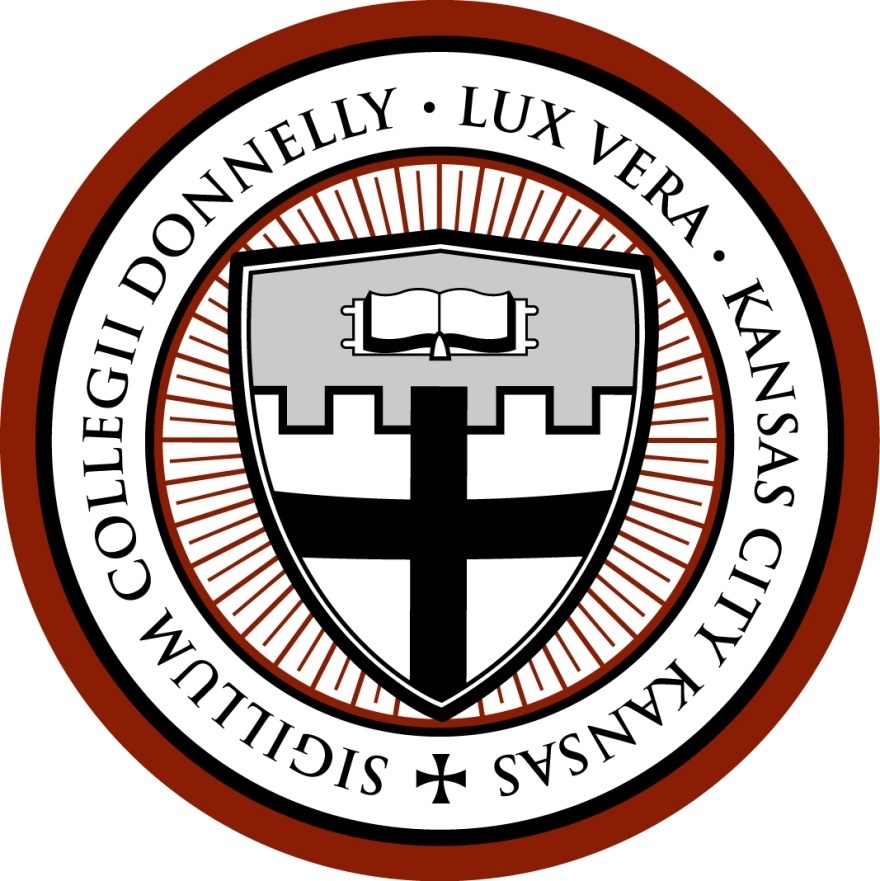 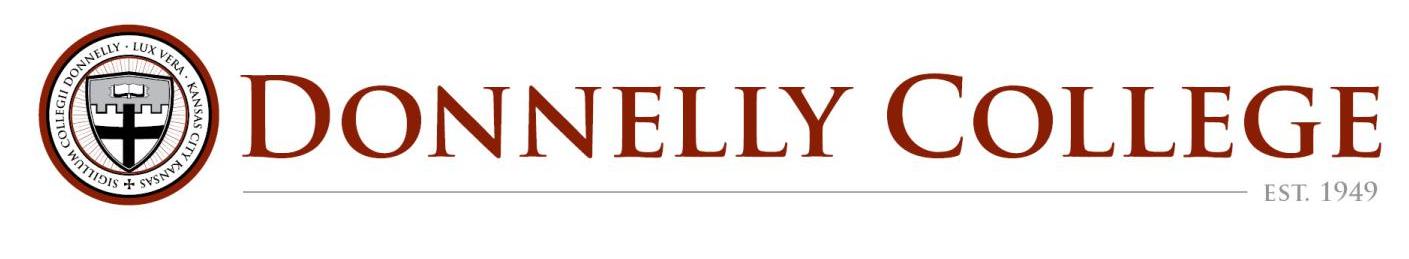 4.A. The institution ensures the quality of its educational offerings
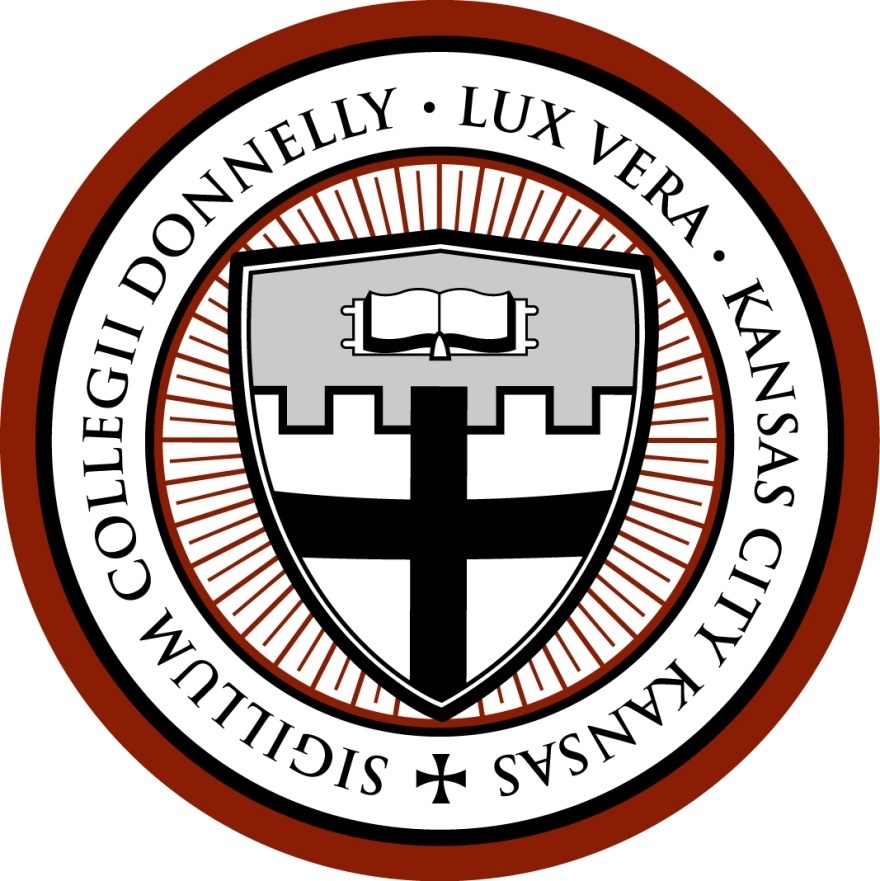 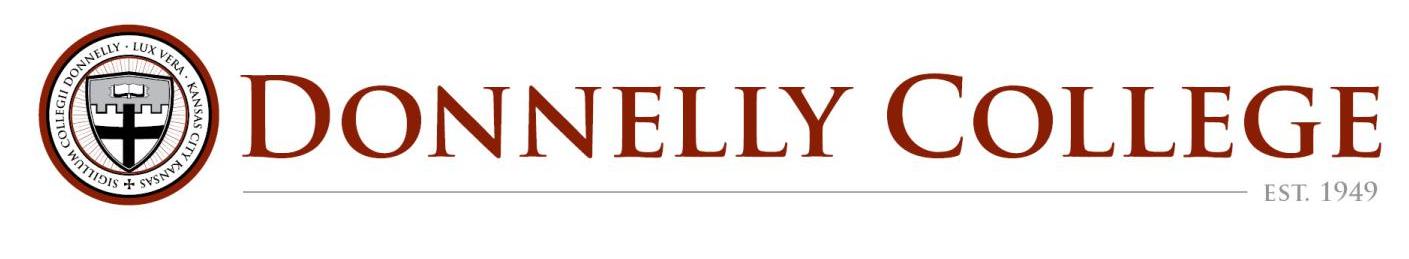 4.B. The institution engages in ongoing assessment of student learning as part of its commitment to the educational outcomes of its students.
4.B.1. The institution has effective processes for assessment of student learning and for achievement of learning goals in academic and cocurricular offerings.
4.B.2. The institution uses the information gained from assessment to improve student learning.
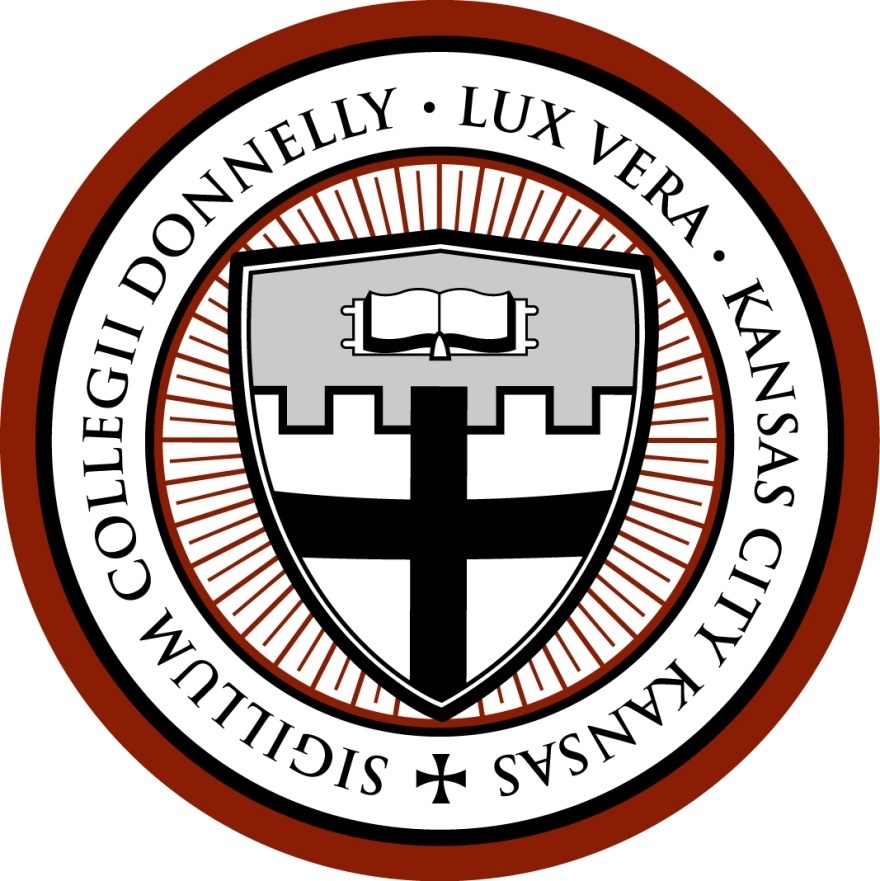 4.B.3. The institution’s processes and methodologies to assess student learning reflect good practice, including the substantial participation of faculty, instructional and other relevant staff members..
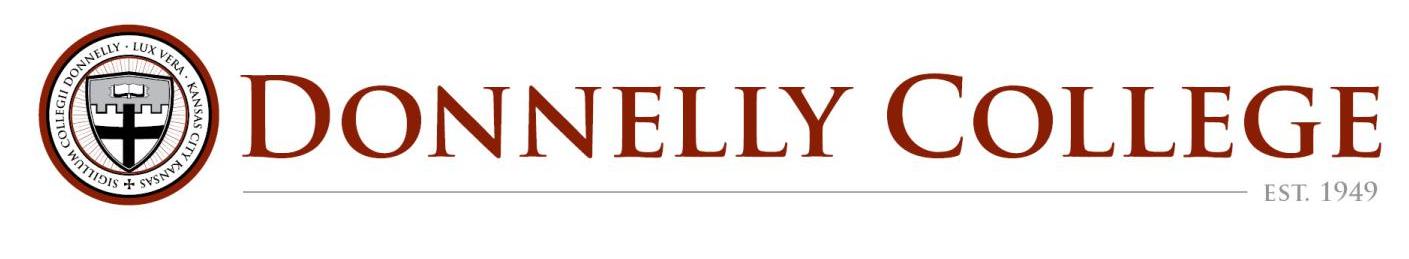 4.C. The institution pursues educational improvement through goals and strategies that improve retention, persistence and completion rates in its degree and certificate programs.
4.C.1. The institution has defined goals for student retention, persistence and completion that are ambitious, attainable and appropriate to its mission, student populations and educational offerings.
4.C.2. The institution collects and analyzes information on student retention, persistence and completion of its programs.
4.C.3. The institution uses information on student retention, persistence and completion of programs to make improvements as warranted by the data.
4.C.4. The institution’s processes and methodologies for collecting and analyzing information on student retention, persistence and completion of programs reflect good practice.
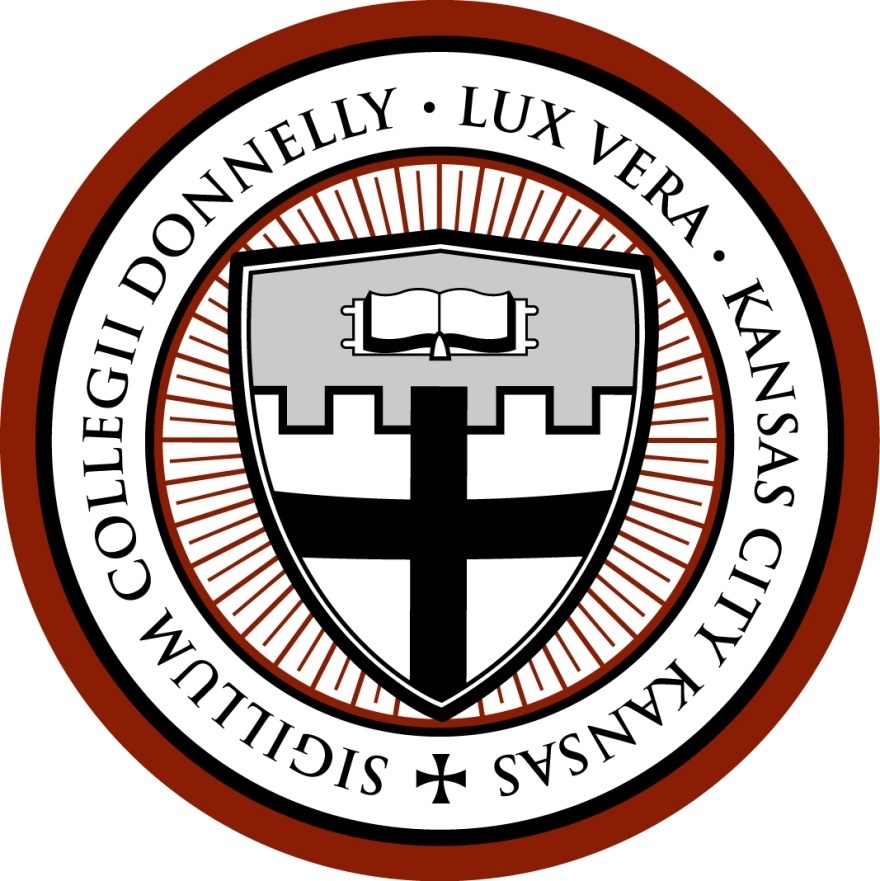 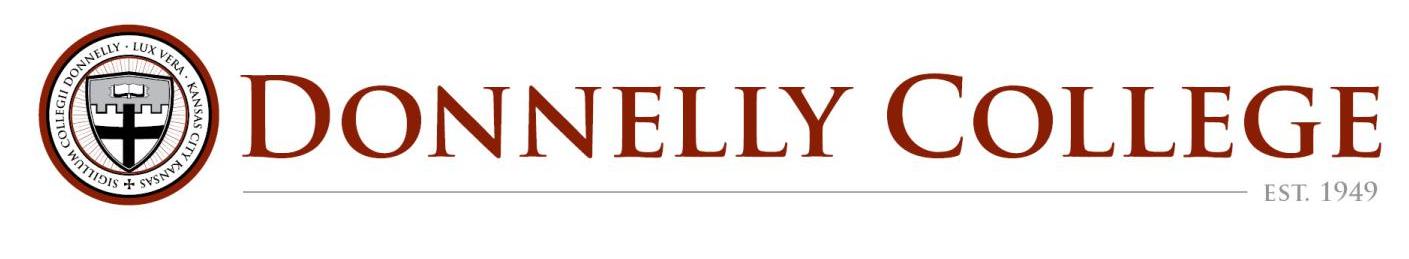